내 영혼에 참 기쁜 노래 있네
1절
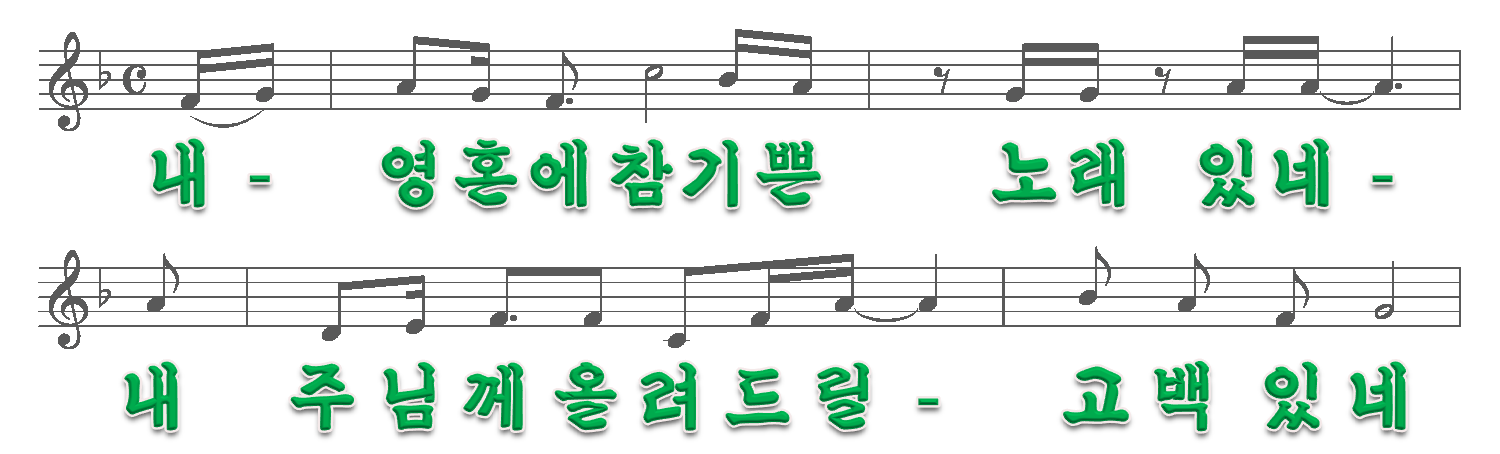 1/6
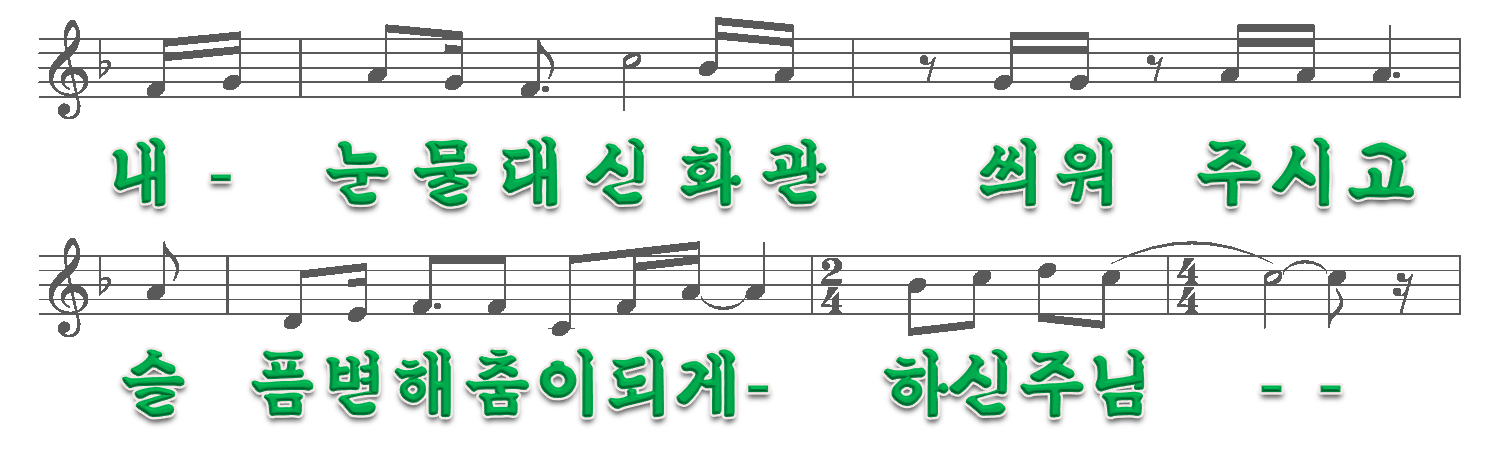 2/6
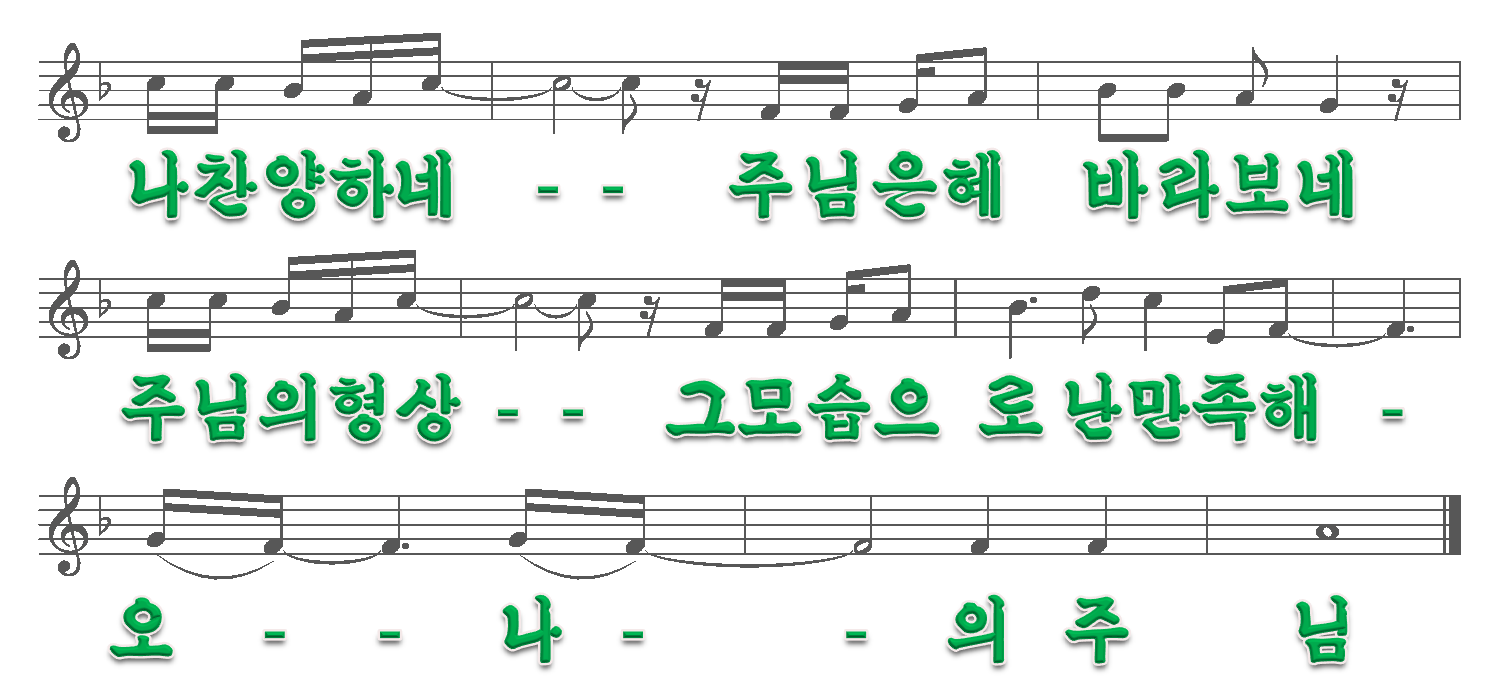 3/6
2절
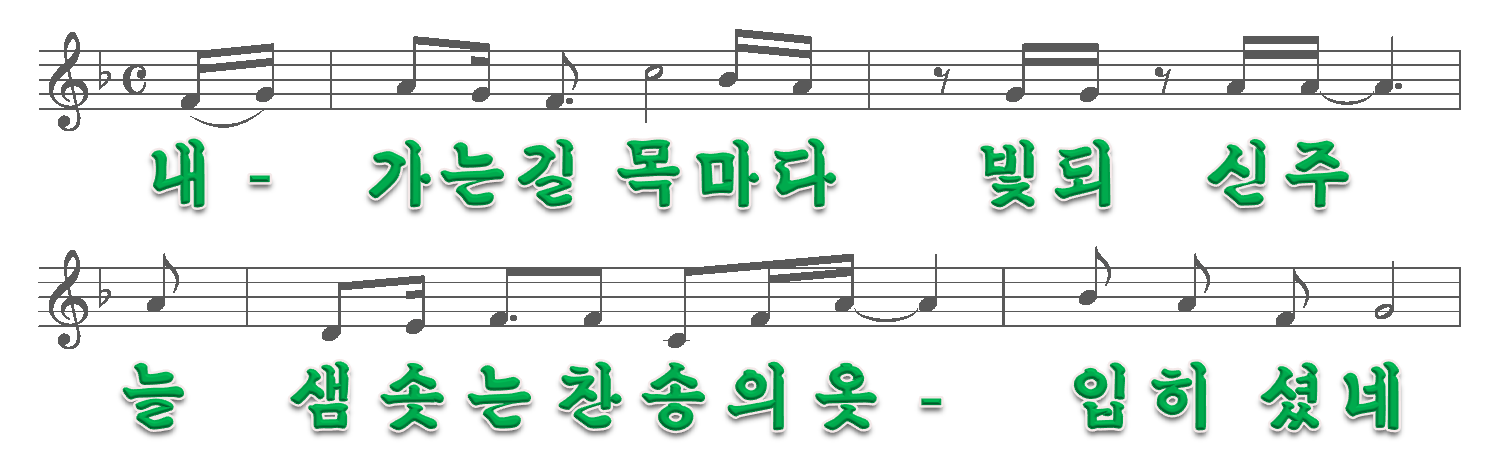 4/6
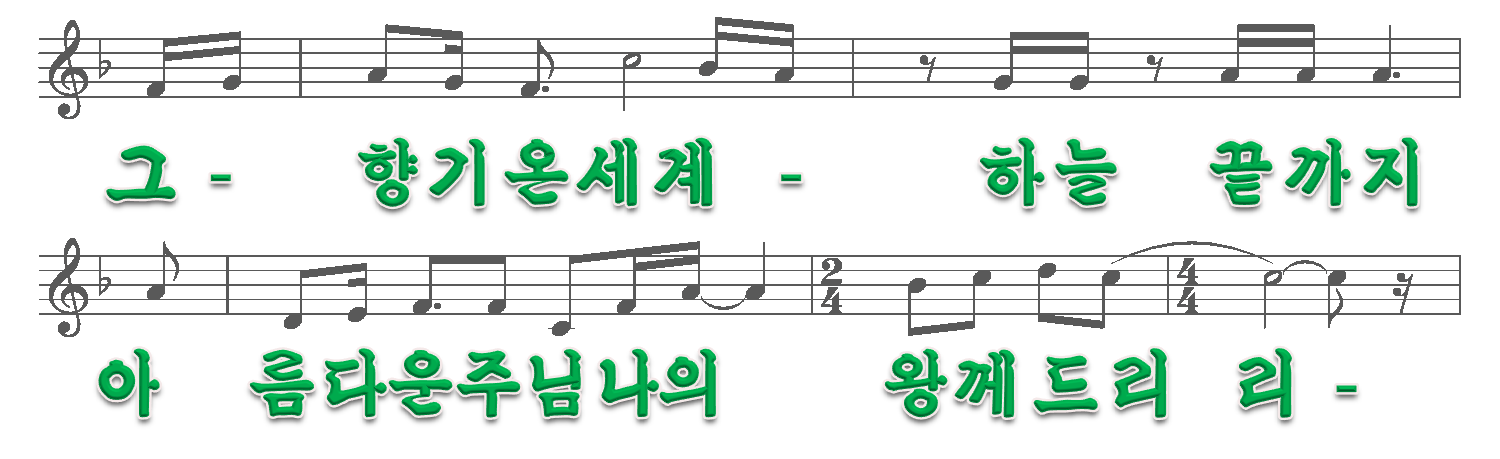 5/6
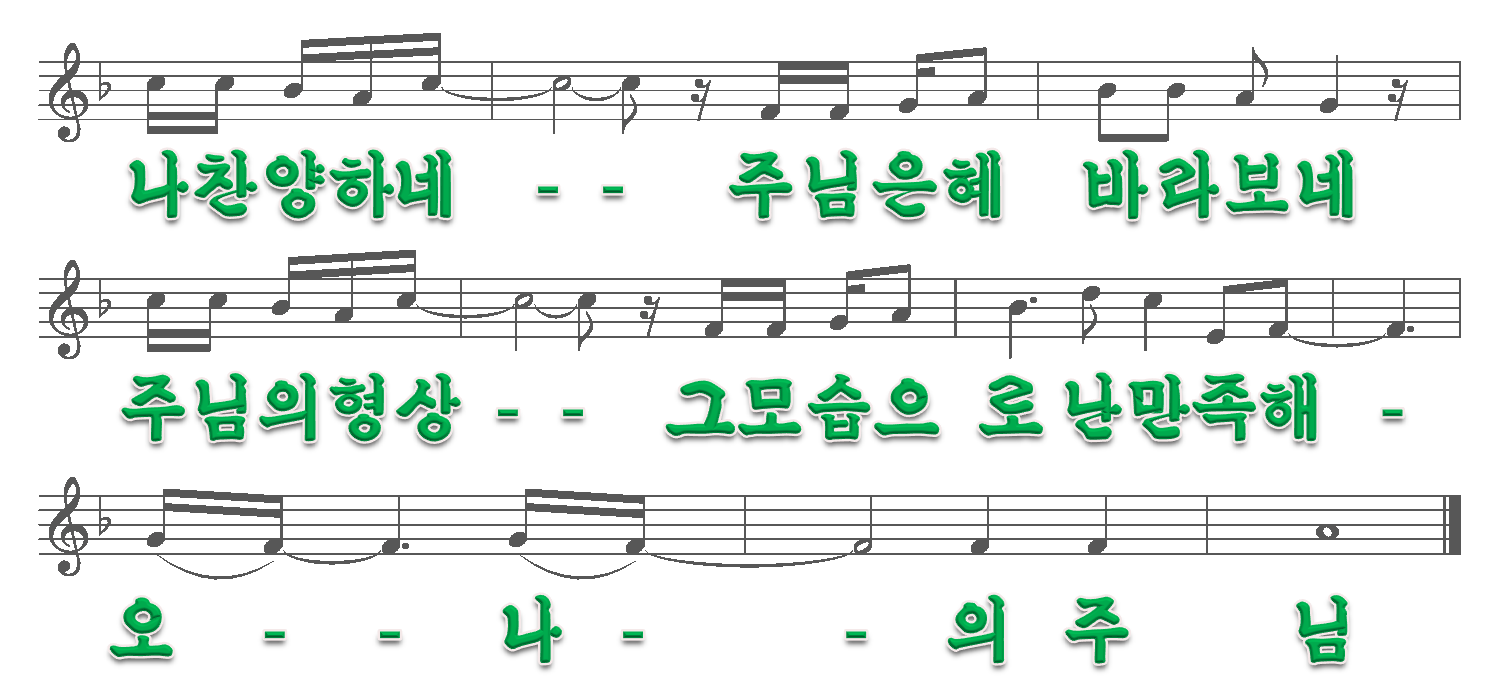 6/6